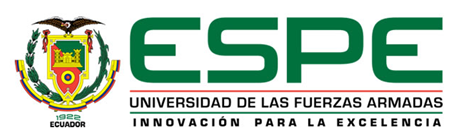 DEPARTAMENTO DE CIENCIAS DE LA VIDA Y DE LA AGRICULTURA
CARRERA DE INGENIERÍA AGROPECUARIA 
 
TRABAJO DE TITULACIÓN, PREVIO A LA OBTENCIÓN DEL TÍTULO DE INGENIERO AGROPECUARIO
TEMA: EFECTO DEL USO DE CONCENTRADO DE PROTEÍNA DE MAÍZ EN LA ALIMENTACIÓN DEL LECHÓN SOBRE EL DESEMPEÑO PRODUCTIVO
 
AUTOR: ALVEAR LÓPEZ, JOSÉ SEBASTIÁN 
 
DIRECTOR: TORRES BALAREZO, ROSA JAKELINE
	
SANGOLQUÍ
 
2018
INTRODUCCIÓN
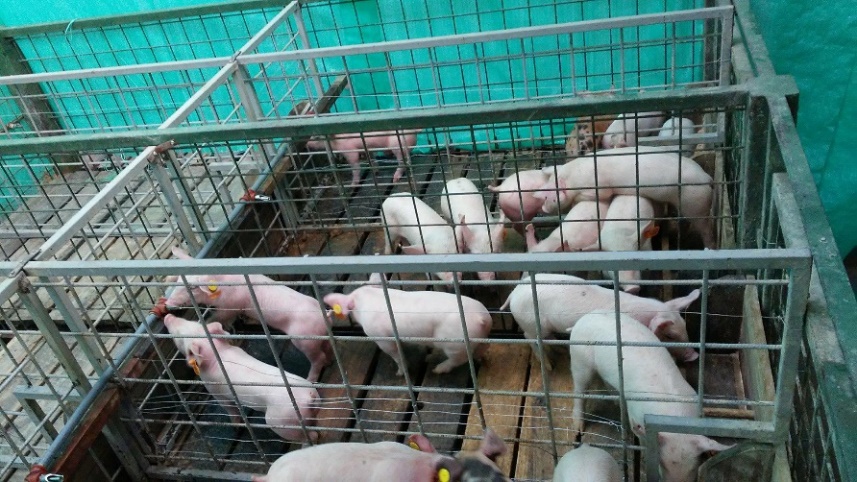 PROBLEMA
El rendimiento final de la producción del cerdo
Un eficiente manejo al destete del lechón
En la etapa del destete, el animal no está preparado para digerir dietas bajas o nulas en proteína.
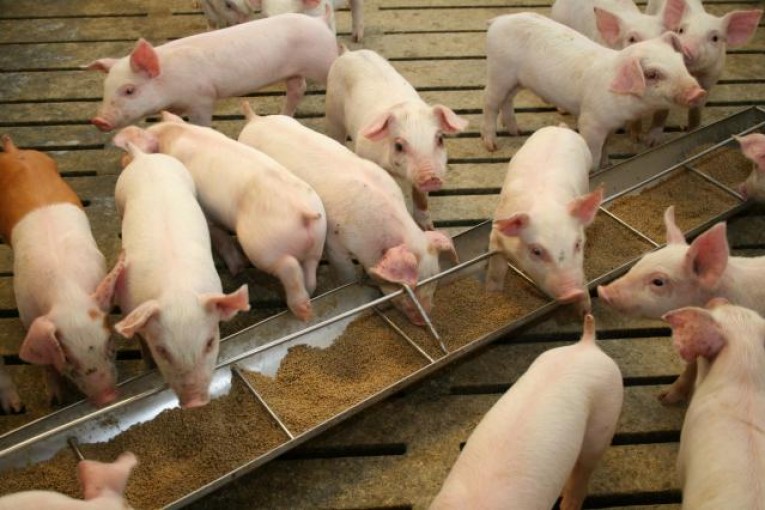 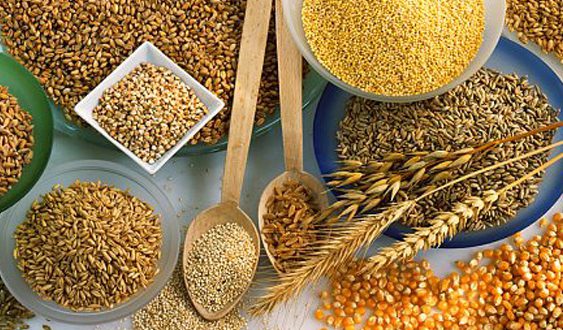 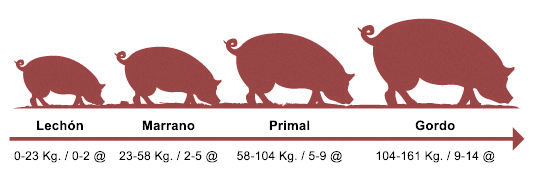 Los lechones son sensibles a la cantidad y calidad de la proteína en la dieta debido a que los requerimientos de aminoácidos son muy altos
Menor tiempo
JUSTIFICACIÓN
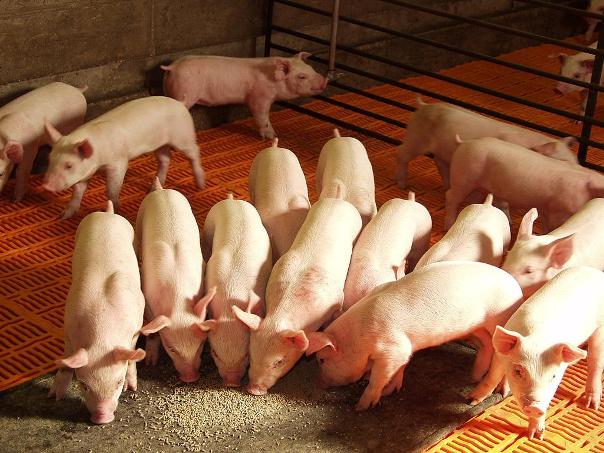 OBJETIVO GENERAL
Evaluar efecto del uso de concentrado de proteína de maíz en la alimentación del lechón sobre el desempeño productivo.
OBJETIVOS ESPECÍFICOS
Evaluar el efecto del uso de concentrado de proteína de maíz  sobre parámetros productivos (consumo de alimento, ganancia de peso diario, conversión alimenticia)

Valorar el status sanitario (diarrea y neumonía) de lechones alimentados con diferentes niveles de concentrado de proteína de maíz  

Determinar la masa del paquete visceral de lechones alimentados con diferentes niveles de concentrado de proteína de maíz  

Determinar la digestibilidad del nitrógeno y azufre de lechones alimentados con diferentes niveles de concentrado de proteína de maíz  

Determinar los parámetros hematológicos (hematocito, urea, proteínas totales, albumina y creatinina) de lechones alimentados con diferentes niveles de concentrado de proteína de maíz  

Determinar la morfometría intestinal de lechones alimentados con diferentes niveles de concentrado de proteína de maíz 

Determinar el análisis costo: beneficio de la inclusión del concentrado de proteína de maíz
HIPÓTESIS
H0: La sustitución parcial de fuentes de proteína por un concentrado de proteína de maíz no altera los parámetros zootécnicos en lechones post destete. 
 



H1: La sustitución parcial de fuentes de proteína por un concentrado de proteína de maíz altera los parámetros zootécnicos en lechones post destete.
METODOLOGÍA
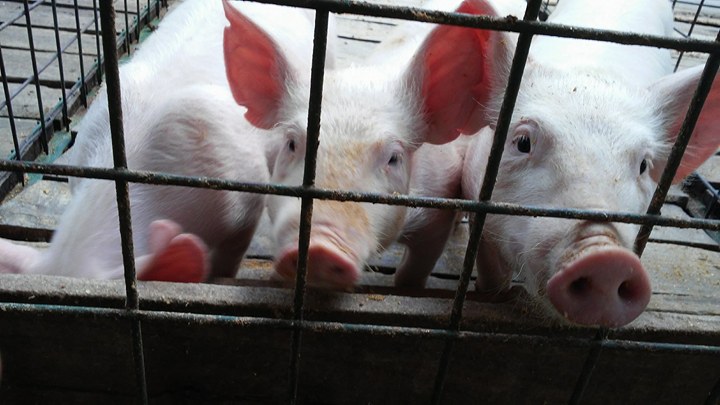 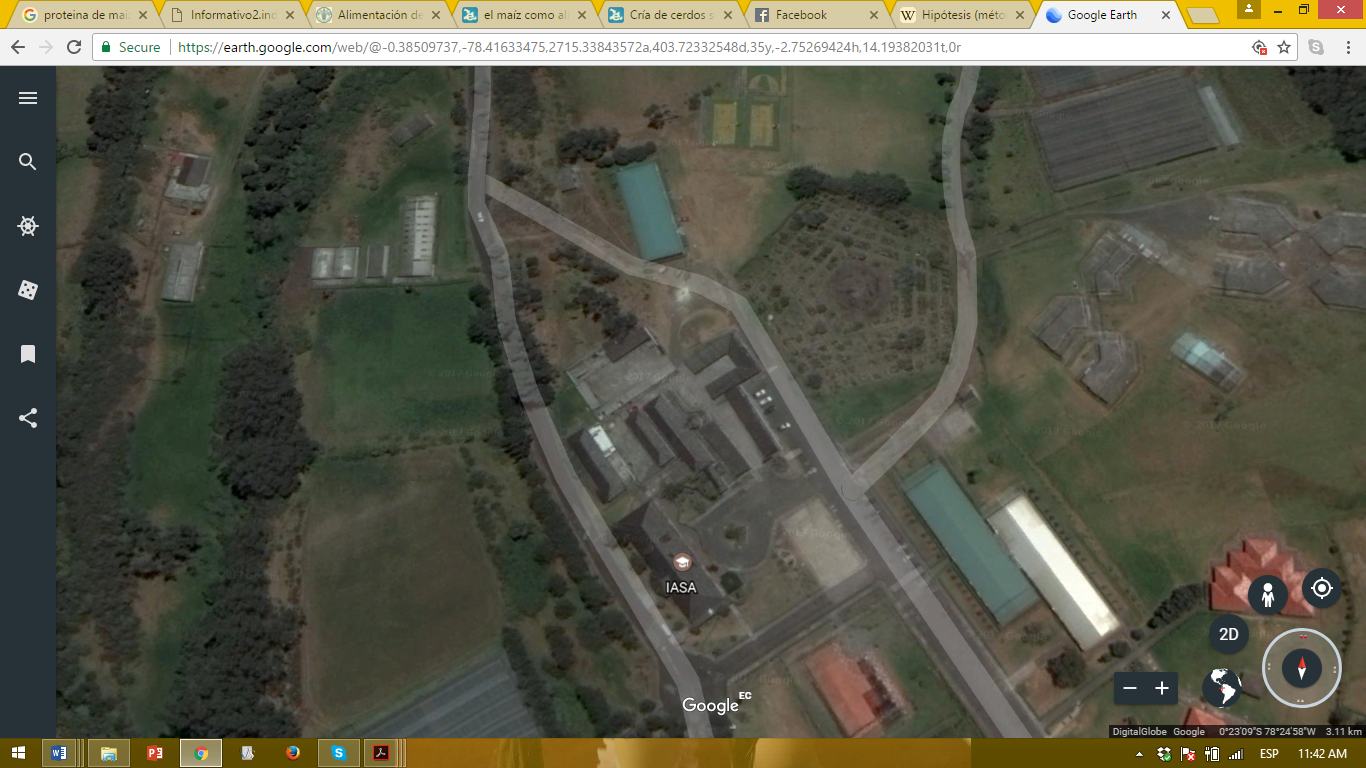 LUGAR DE INVESTIGACIÓN
Proyecto Porcino IASA 1
Proyecto de producción porcina de la Universidad de las Fuerzas Armadas IASA 1
Galpón de recría y crecimiento
Diseño de instalaciones
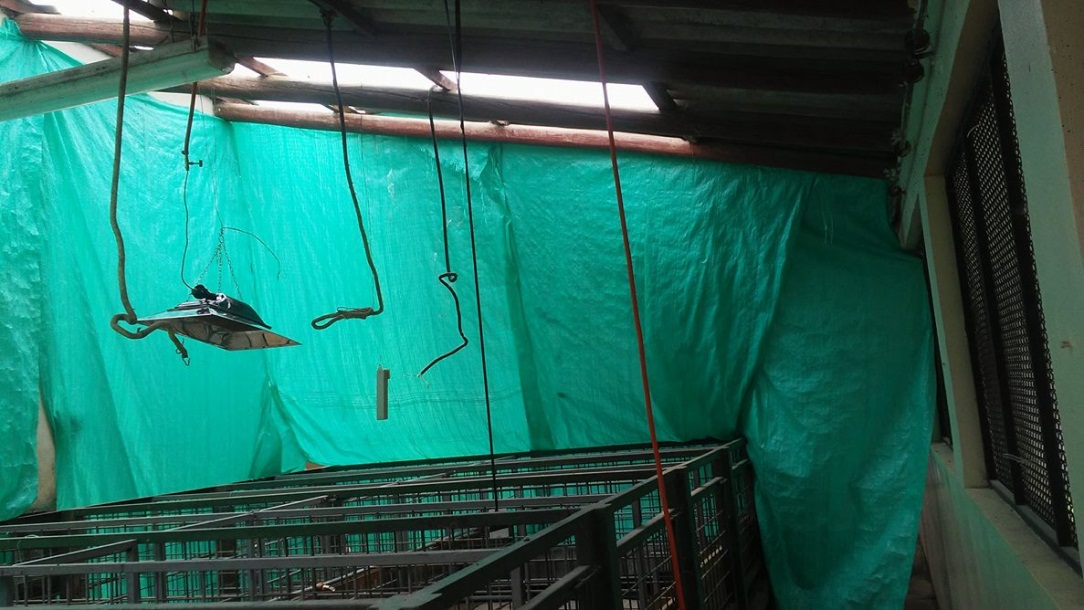 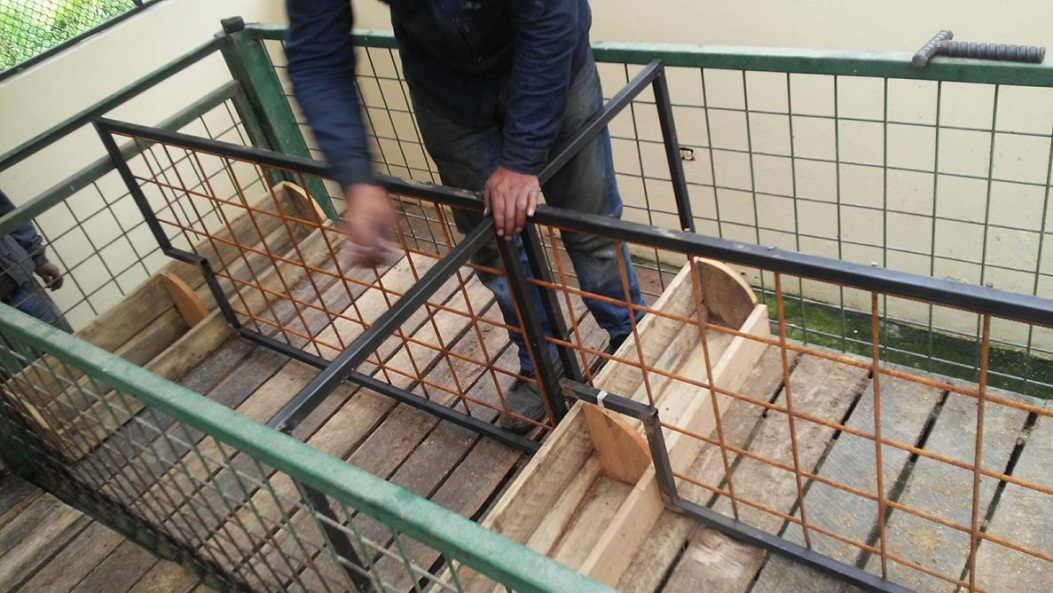 Medidas del corral

Largo:1,52 m
Ancho:0,58 m
Área del corral: 0,88m2
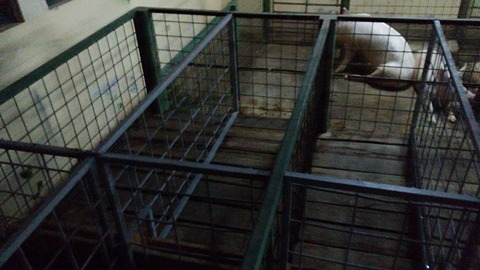 Dietas experimentales
Fase 1 –Destete

14 días de alimentación
Peso del lechón : 6 – 11 kg
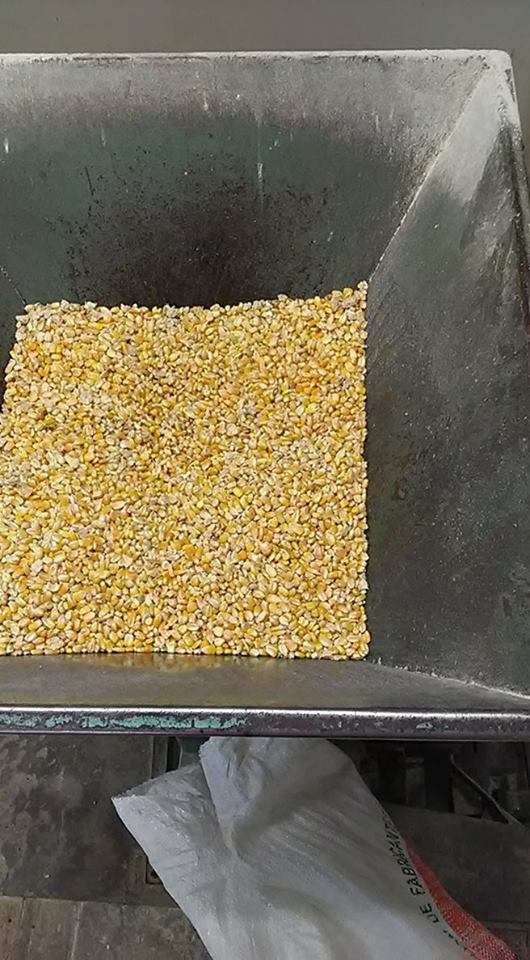 Dietas experimentales
Fase 2 –Pre inicial

14 días de alimentación
Peso del lechón : 11 – 17kg
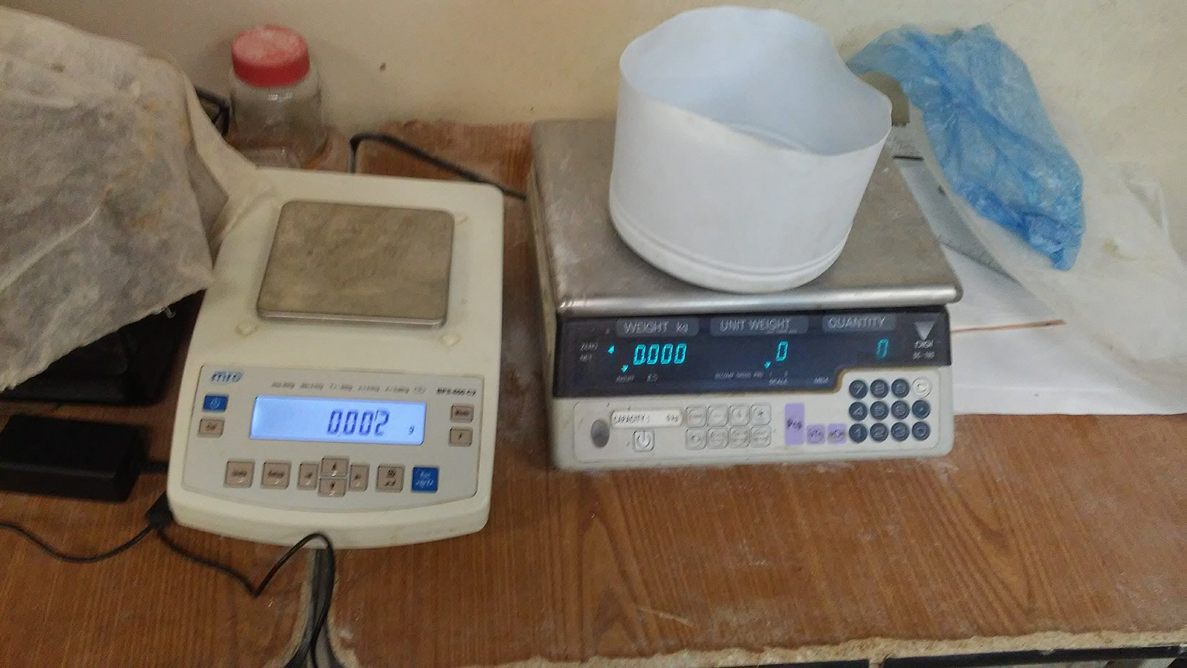 Dietas experimentales
Fase 3 –Inicial

16 días de alimentación
Peso del lechón : 17 – 25 kg
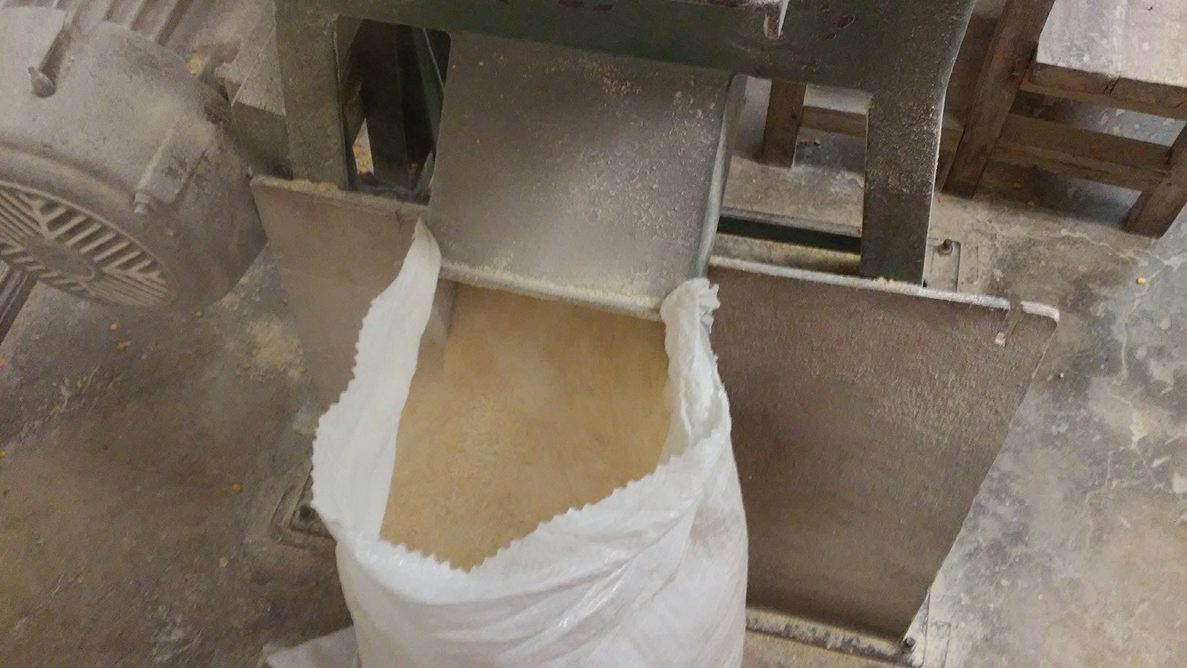 BLOQUE 5
BLOQUE 4
Conformación de tratamientos
T1 00CPM
T2 05CPM
T3 10CPM
T1 00CPM
T1 00CPM
T3 10CPM
T4 15CPM
T2 05CPM
T4 15CPM
T3 10CPM
Primer  Lote
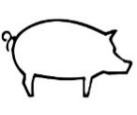 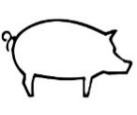 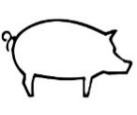 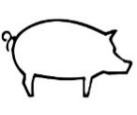 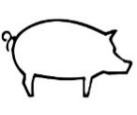 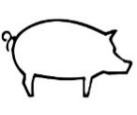 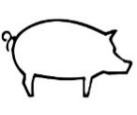 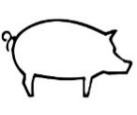 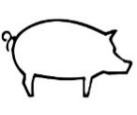 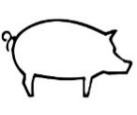 T3 10CPM
T4 15CPM
T1 00CPM
T2 05CPM
T1 00CPM
T2 05CPM
T3 10CPM
T4 15CPM
T4 15CPM
T2 05CPM
Comedero
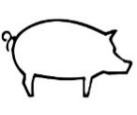 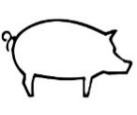 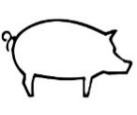 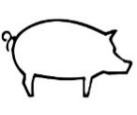 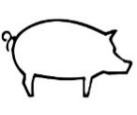 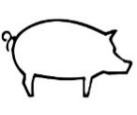 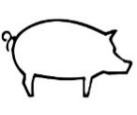 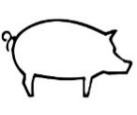 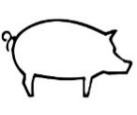 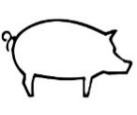 Estratificados según el peso vivo (6,9 kg ± 1, 2 kg)

Dietas asignadas al azar
Bebedero
BLOQUE 2
BLOQUE 1
BLOQUE 3
T2 05CPM
T4 15CPM
T3 10CPM
T2 10CPM
T2 05CPM
T1 00CPM
T1 00CPM
BLOQUE 10
T1 00CPM
T4 15CPM
T3 10CPM
BLOQUE 9
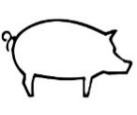 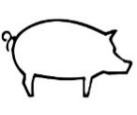 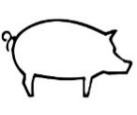 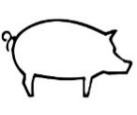 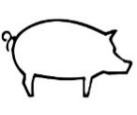 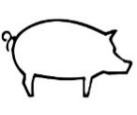 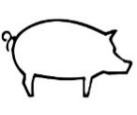 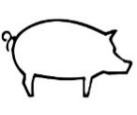 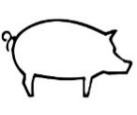 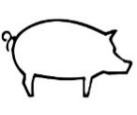 T2 05CPM
T3 10CPM
T3 10CPM
T1 00CPM
T4 15CMP
T4 15CPM
T4 15CPM
T3 10CPM
T1 00CPM
T2 05CPM
Segundo  Lote
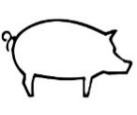 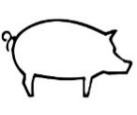 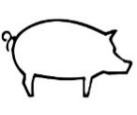 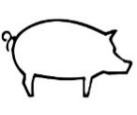 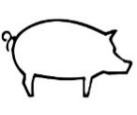 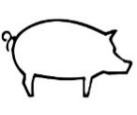 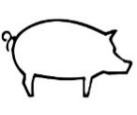 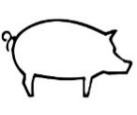 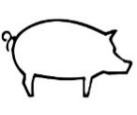 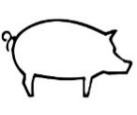 BLOQUE 6
BLOQUE 7
BLOQUE 8
Toma de datos: Desempeño Productivo
Lechones individualmente alimentados una vez por día (8:00 am) con agua a libre disposición.
El alimento se pesó antes de ser suministrado y a su vez se pesó el alimento sobrante diario
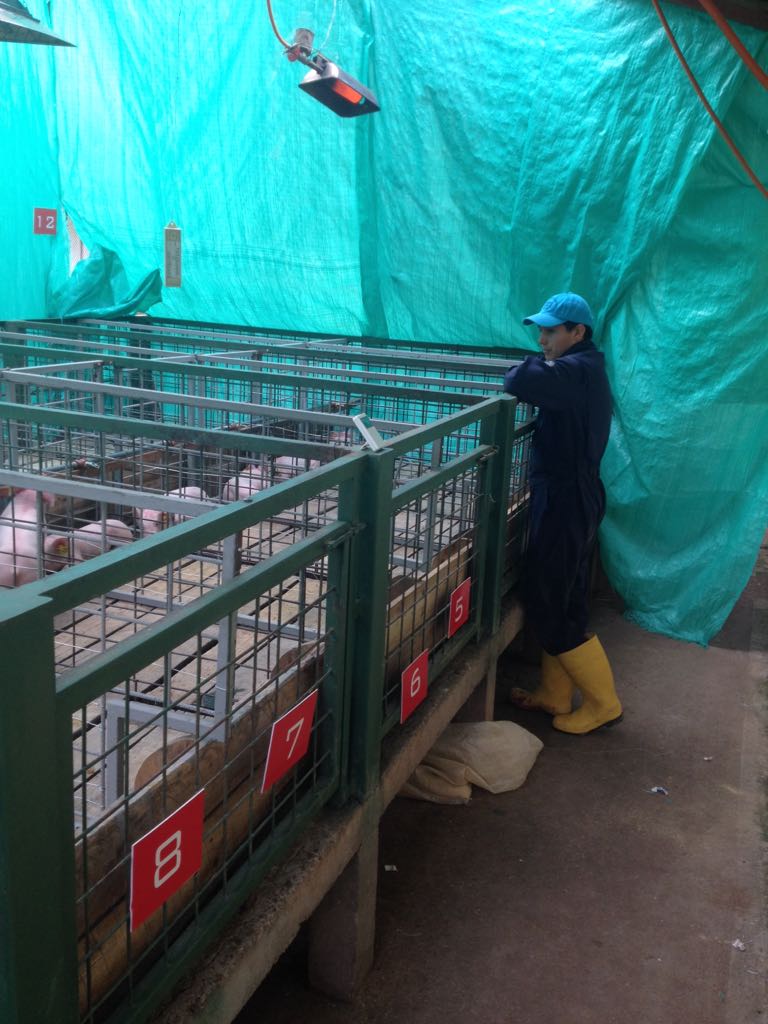 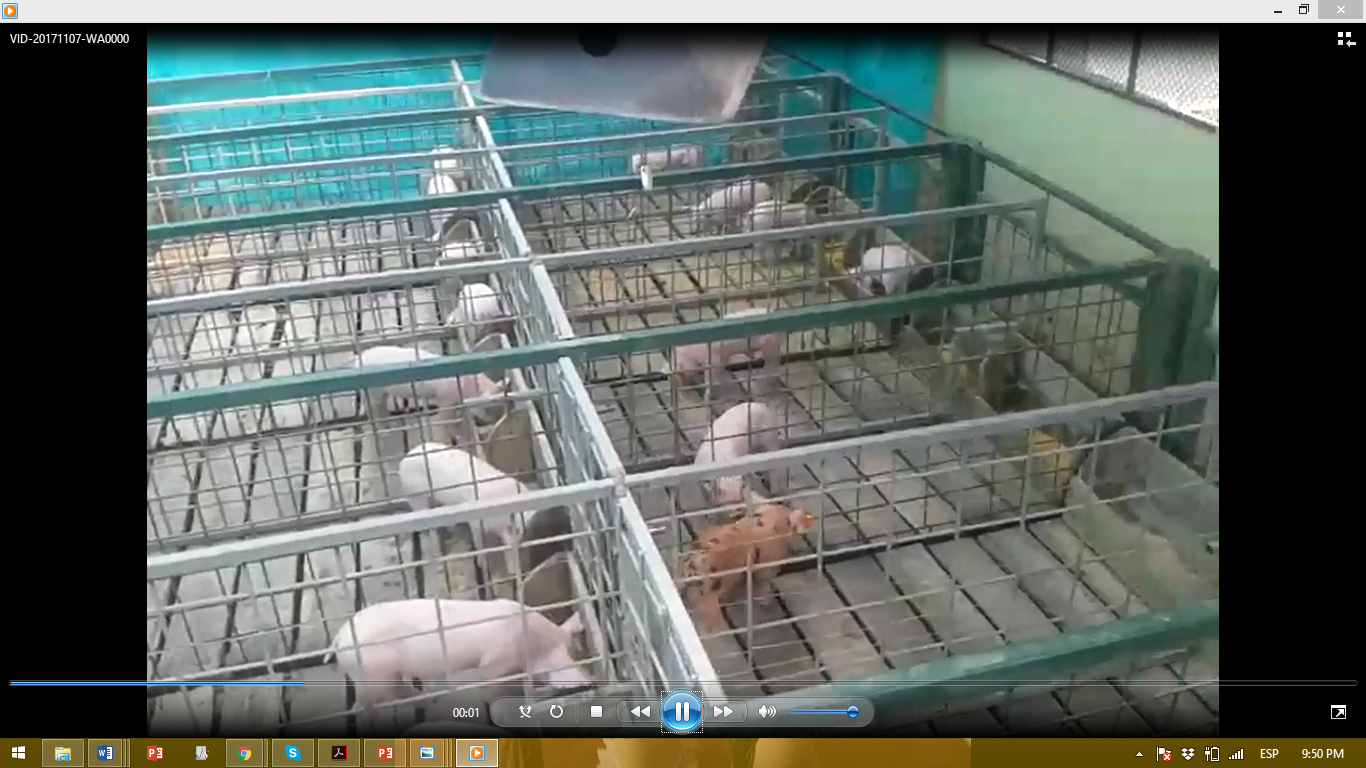 Fueron pesados cada 7 días a las 08:00 am, antes de suministrarles el alimento diario
Valoración del status sanitario: Diarrea y neumonía
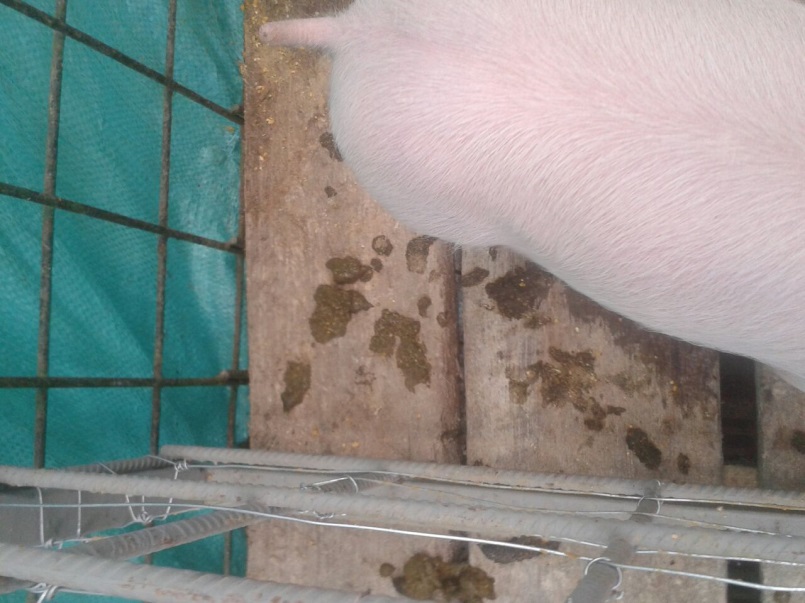 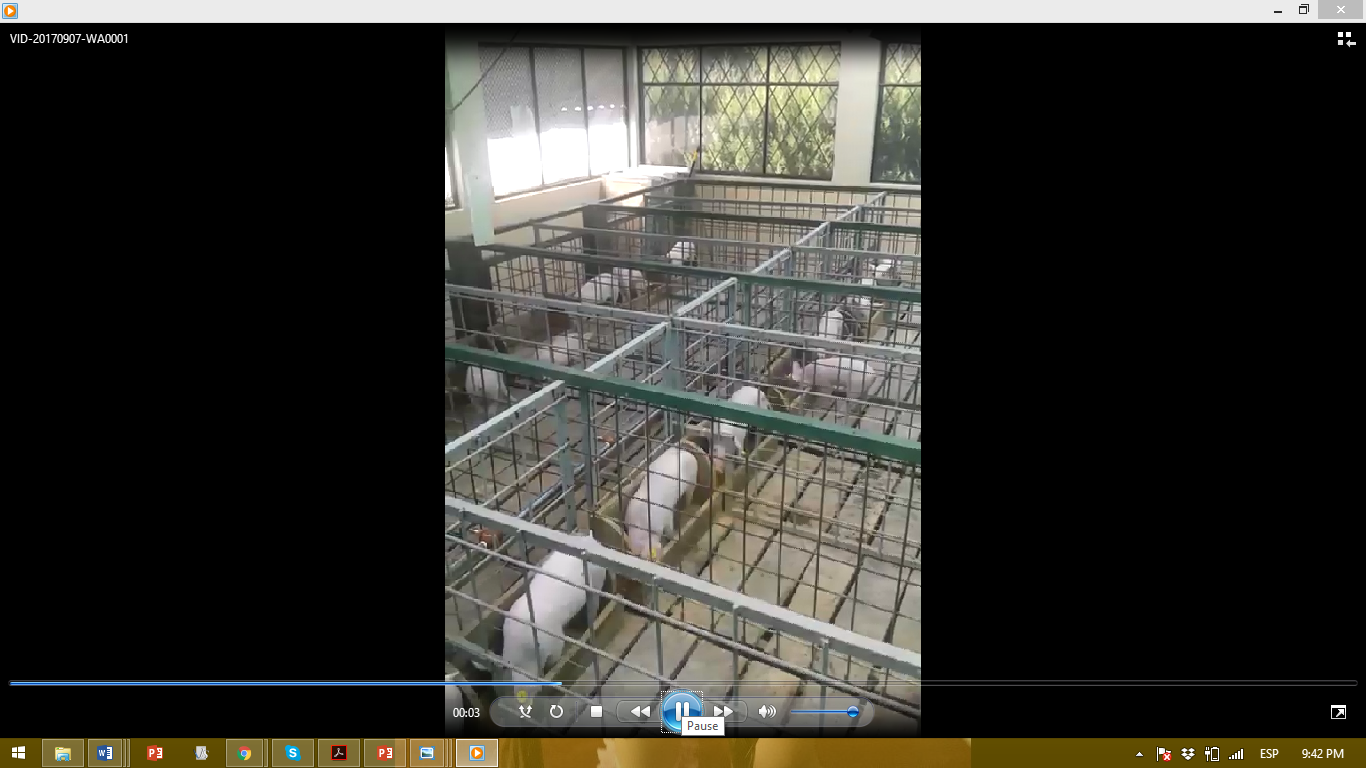 Digestibilidad del nitrógeno y azufre (heces)
Se recolectó las heces en bandejas antideslizantes de acero inoxidable durante el día 38 al 41 del experimento
Se registró el peso total por día de las excretas
Se identificó y se almacenó refrigeración una muestra significativa compuesta por la colección de los cuatro días
Las muestras se descongelaron, se secó en un horno a 55 ºC durante 72 horas y se molió
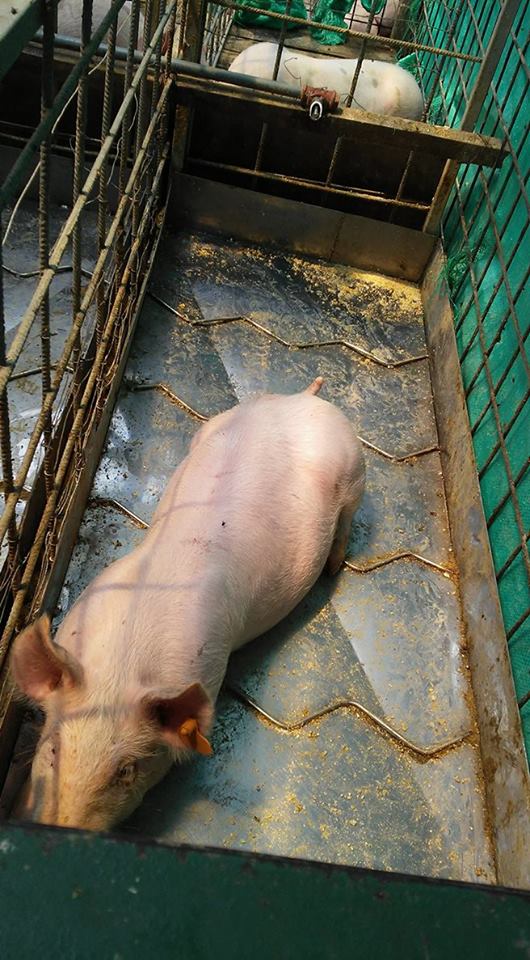 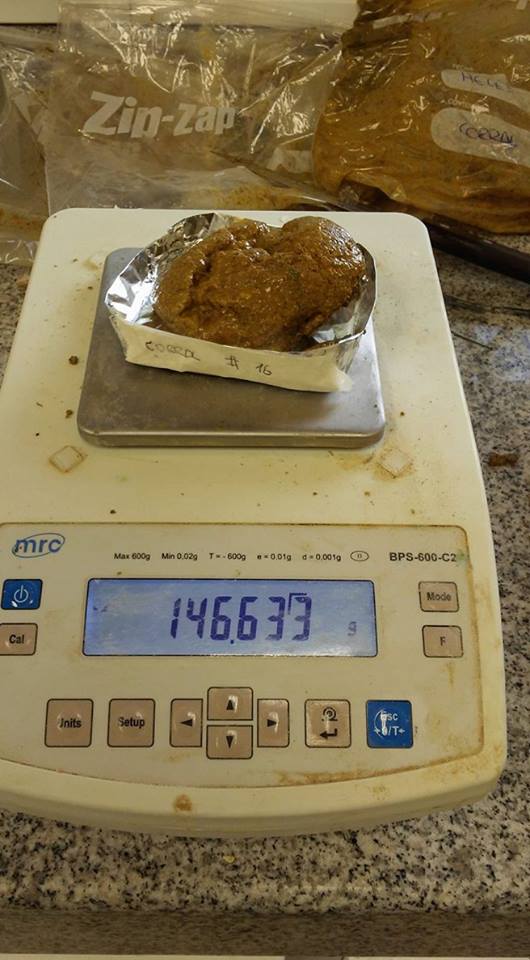 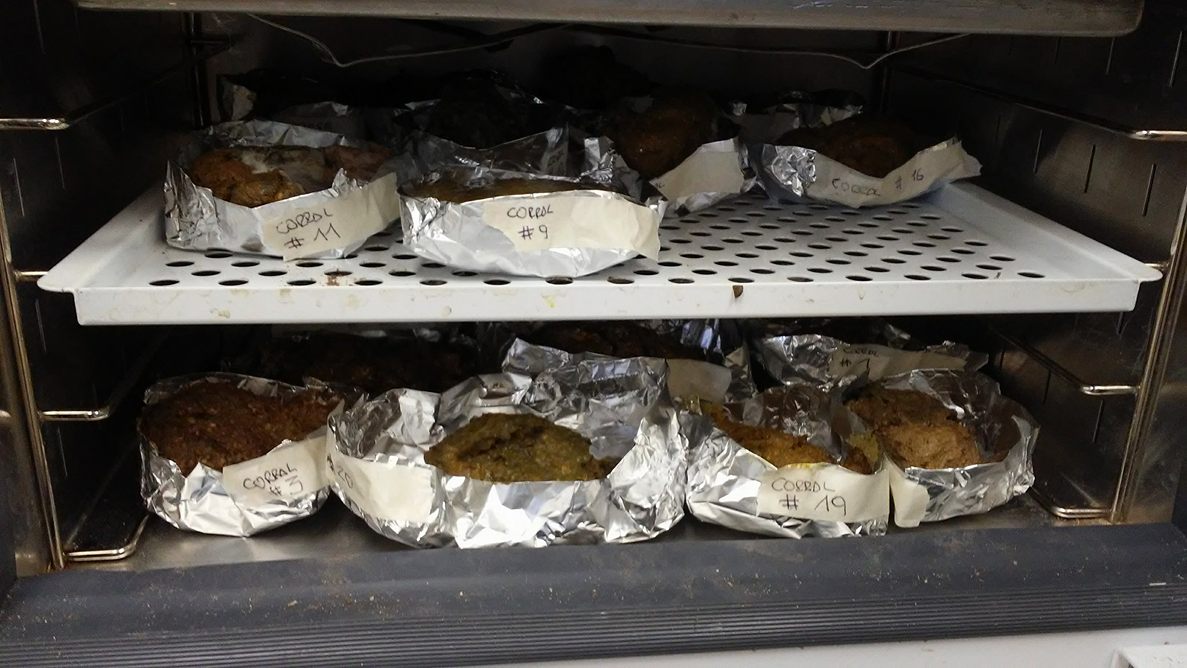 Digestibilidad del nitrógeno y azufre (orina)
Se colocó en envases plásticos 200 ml de HCl al 25% que permitió la no volatilización de la urea de la orina
Se colectó la orina mediante bandejas antideslizantes de acero inoxidable que contaron con un desagüe
El peso y volumen total de la orina fue registrado diariamente
Se identificó y se almacenó en refrigeración una muestra significativa compuesta por la colección de los cuatro días
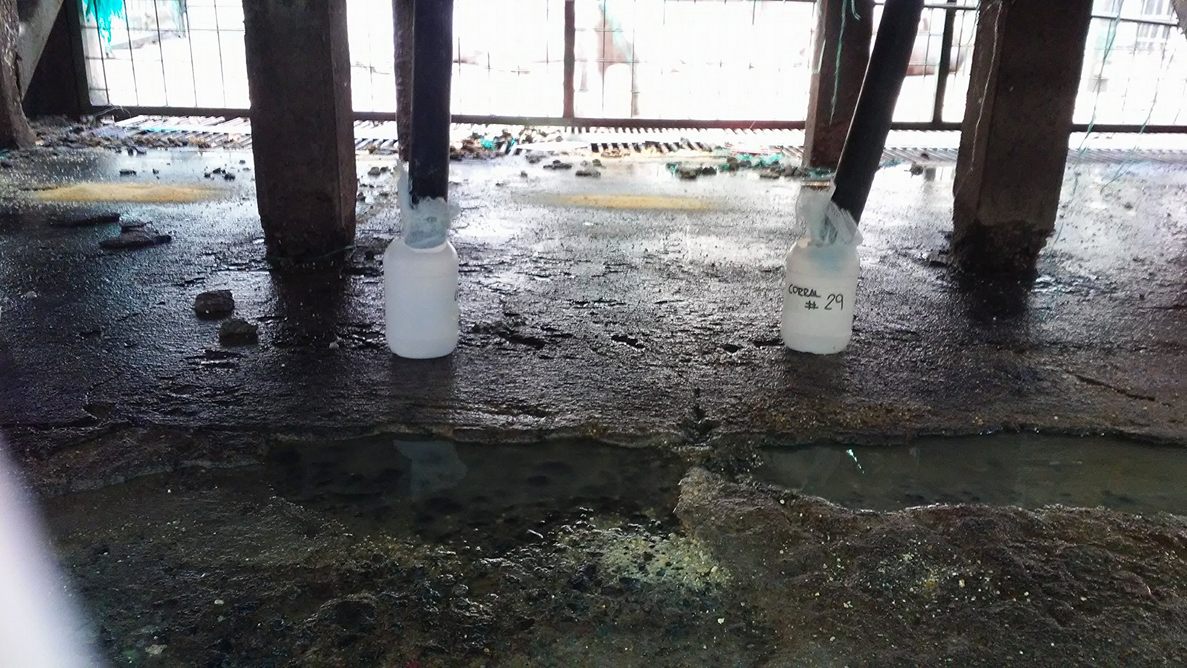 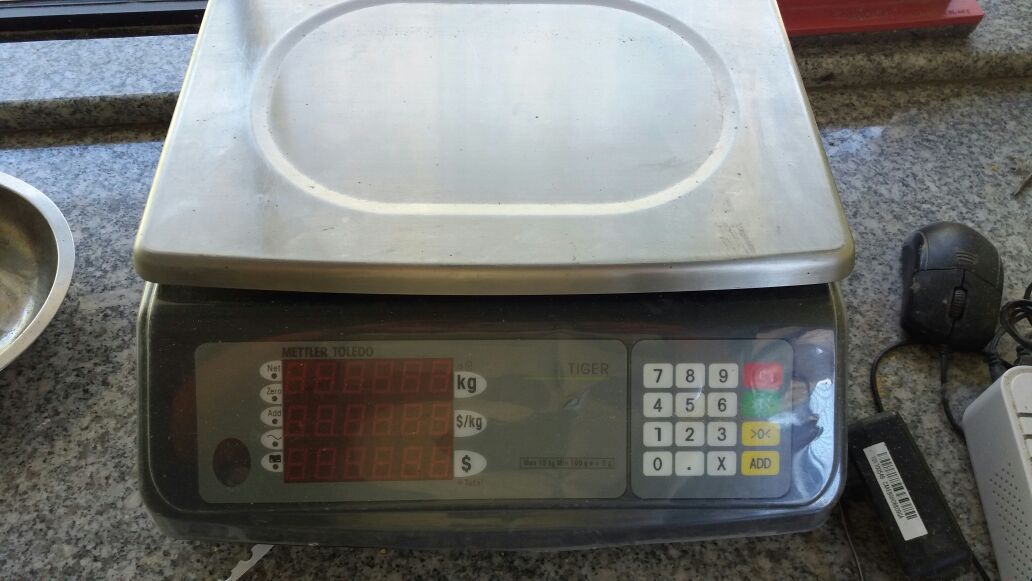 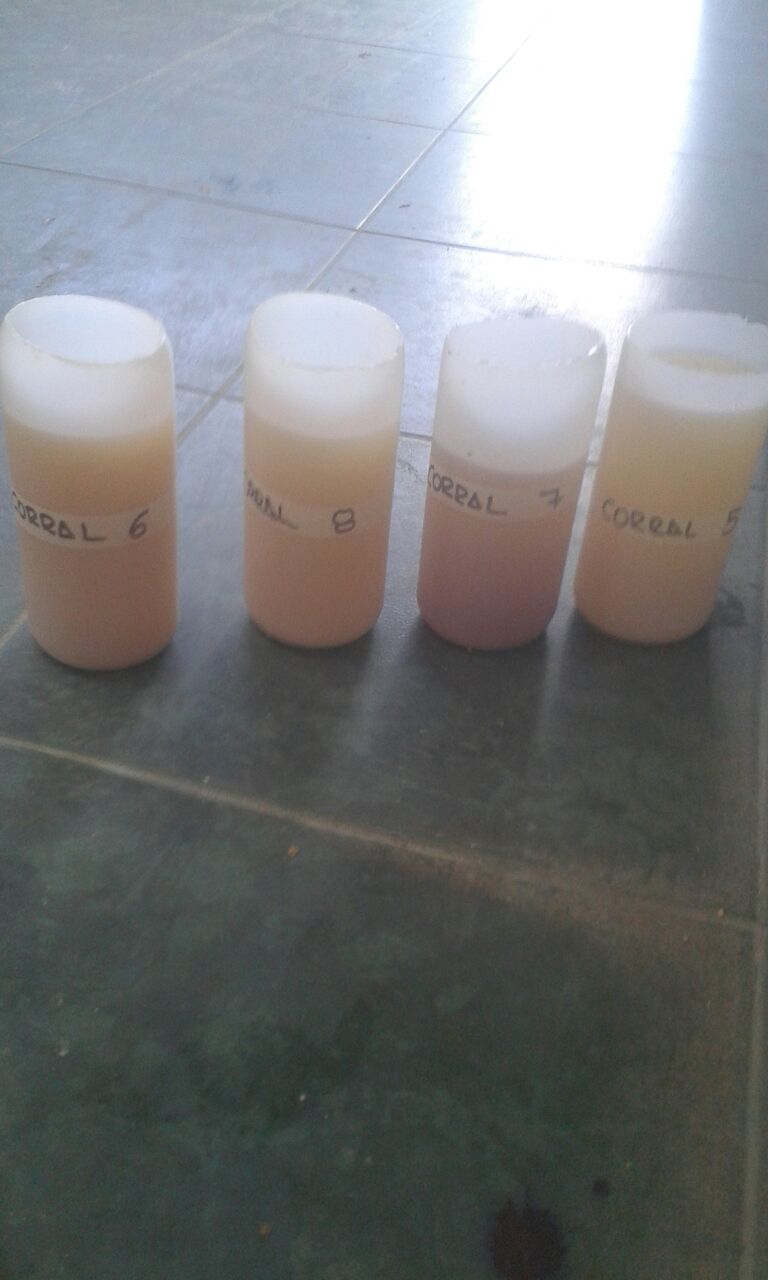 Digestibilidad del nitrógeno y azufre
muestras de heces
En papel de estaño se colocó 10 mg de las excretas secas y molidas
Se colocó 0,1mg de óxido de wolframio y se empleó una prensa de mano para eliminar el aire de la muestra
Se introdujo en el software del equipo, los datos correspondientes a cada muestra
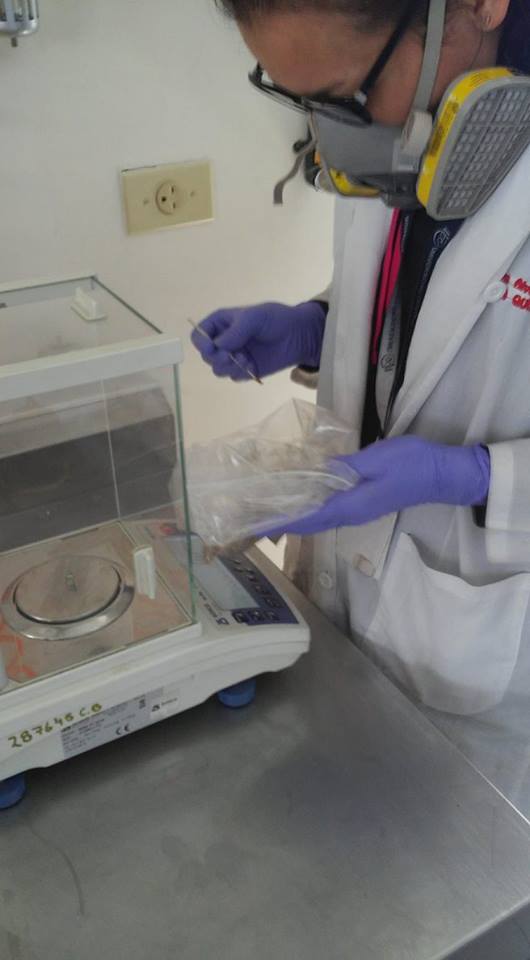 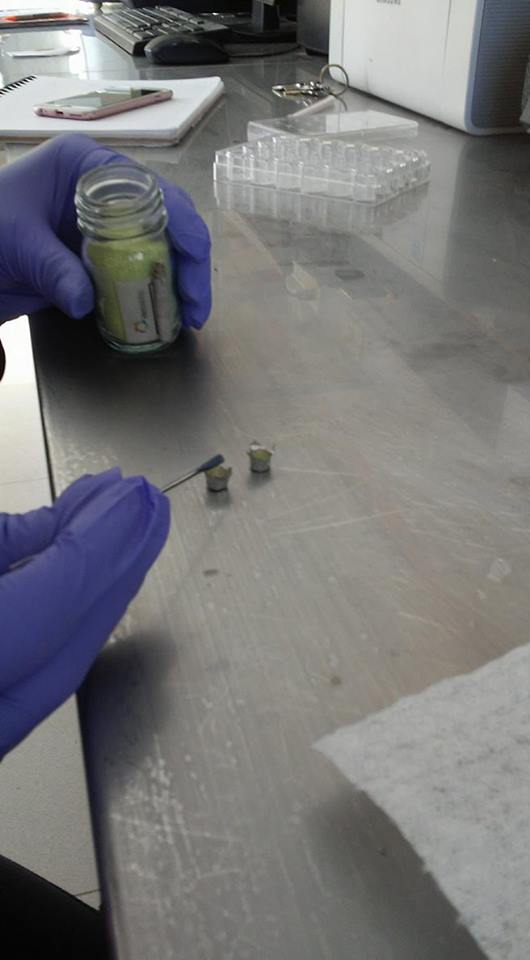 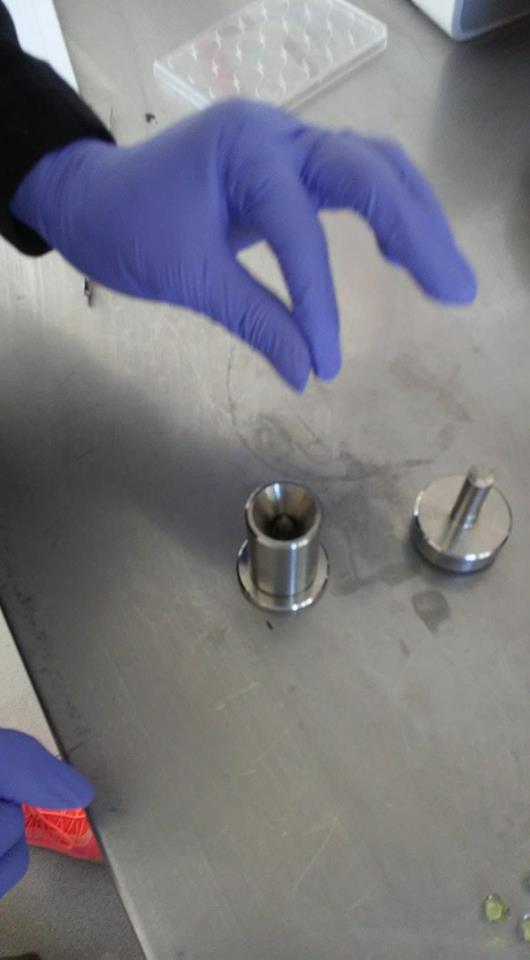 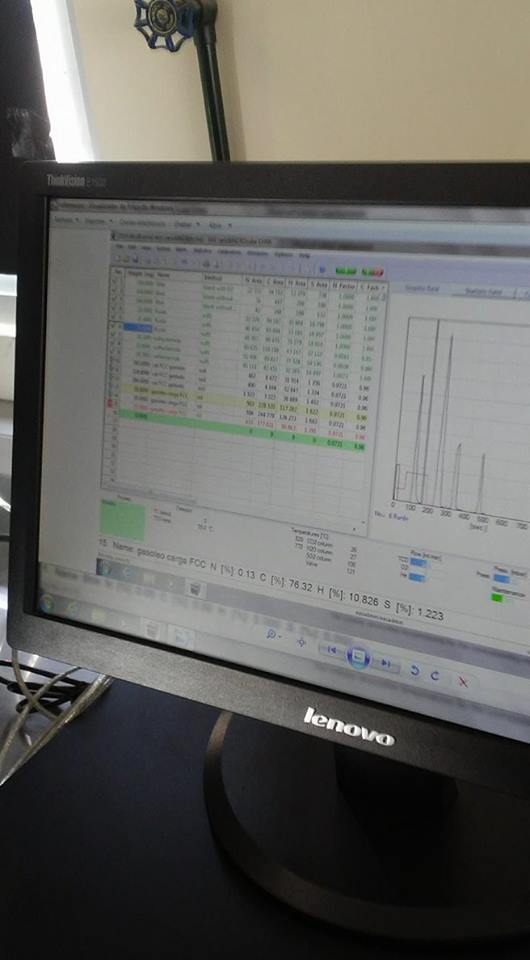 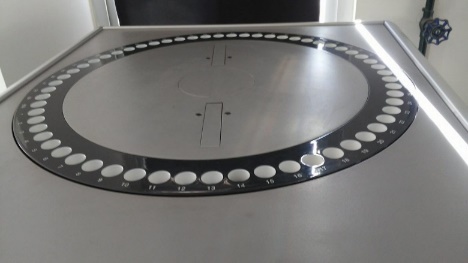 Digestibilidad del nitrógeno y azufre
muestras de orina
En capsulas de estaño se colocó 10 mg de orina con una micropipeta
Se introdujo en el software del equipo, los datos correspondientes a cada muestra
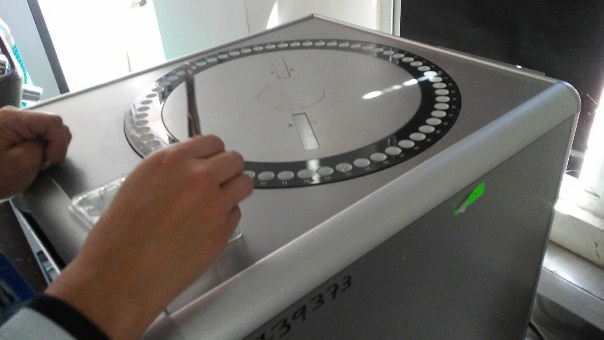 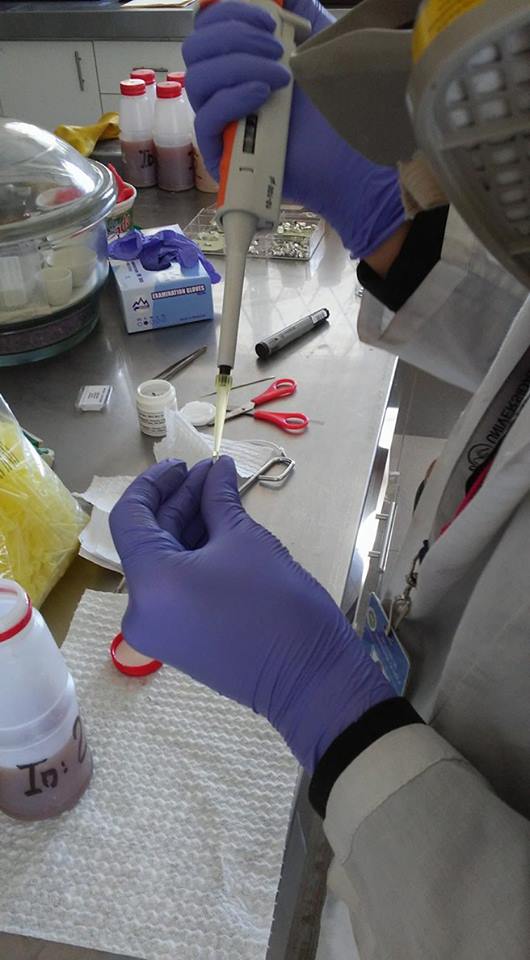 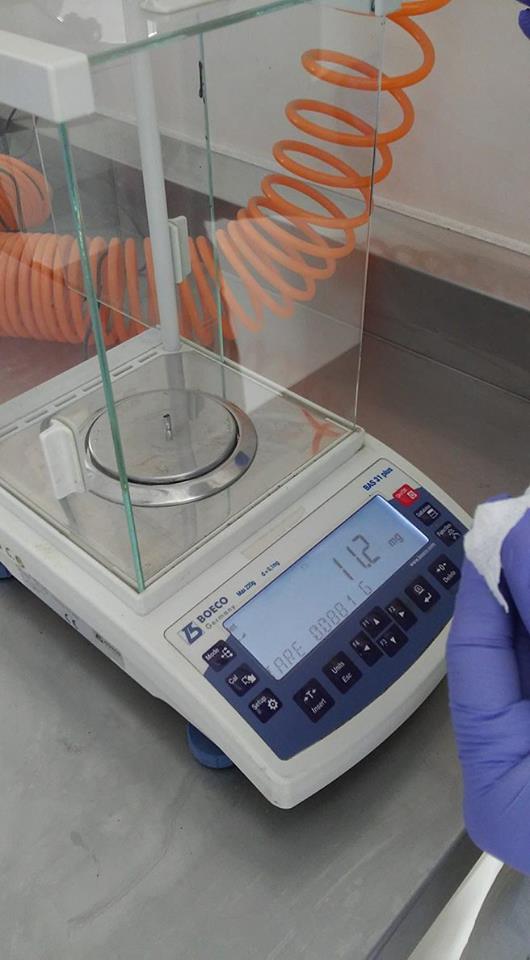 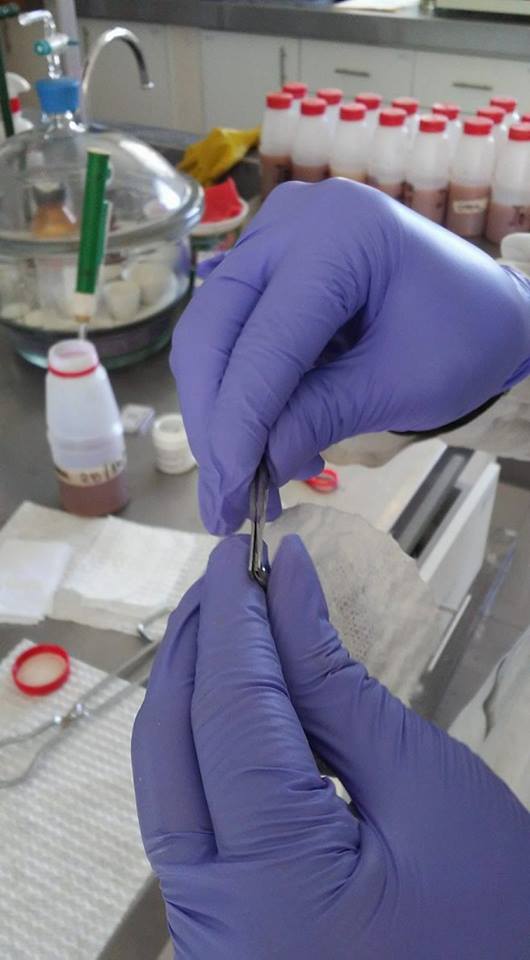 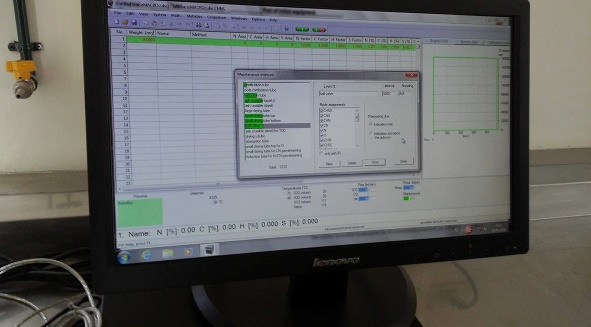 Parámetros hematológicos
En un refractómetro se midió las  proteínas totales en el suero, el suero y plasma fue almacenado e identificado en microviales y congelado a -2°C
Los tubos con citrato y sin anticoagulante se centrifugaron para la extracción de suero y plasma
Se realizó la valoración del porcentaje de hematocrito mediante la centrifugación de los tubos con EDTA
Se tomó una muestra de 10ml de sangre, se dividió 3ml en un tubo EDTA, 3ml con citrato y 6ml en tubos sin anticoagulante.
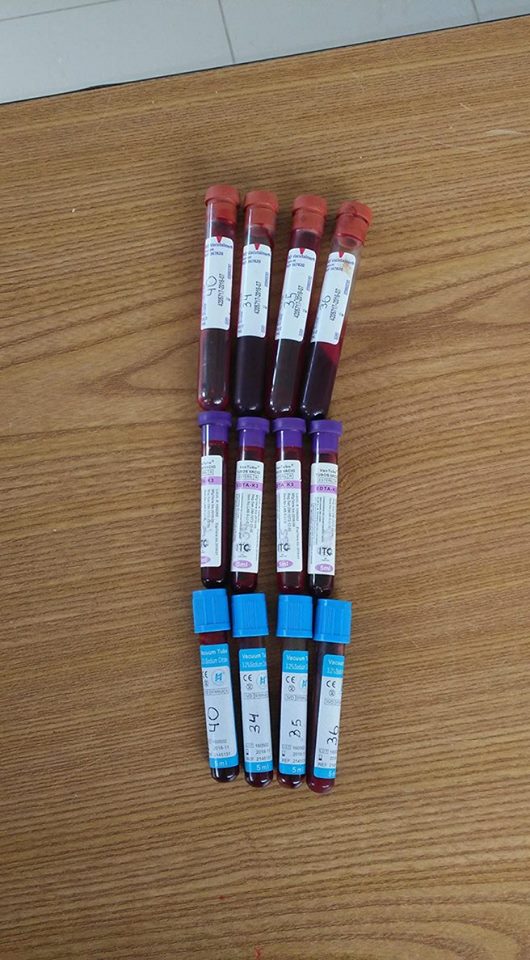 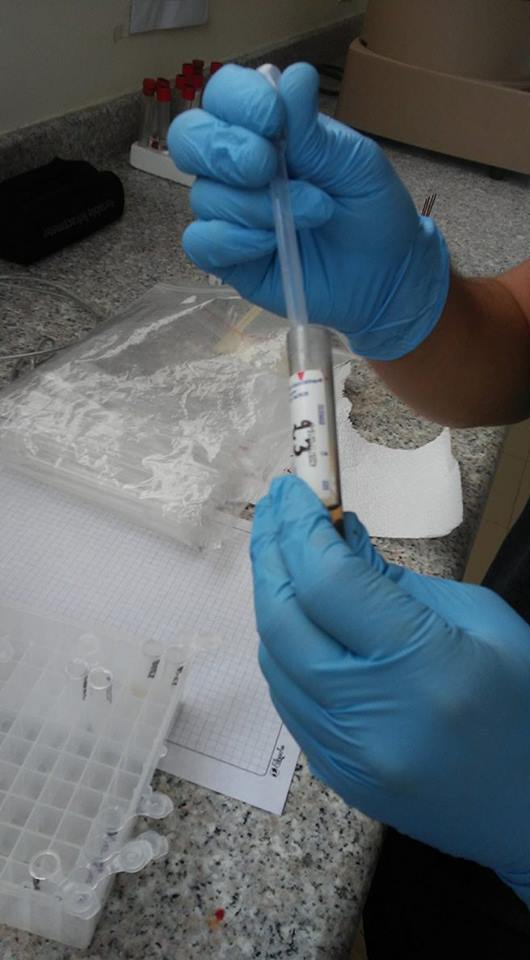 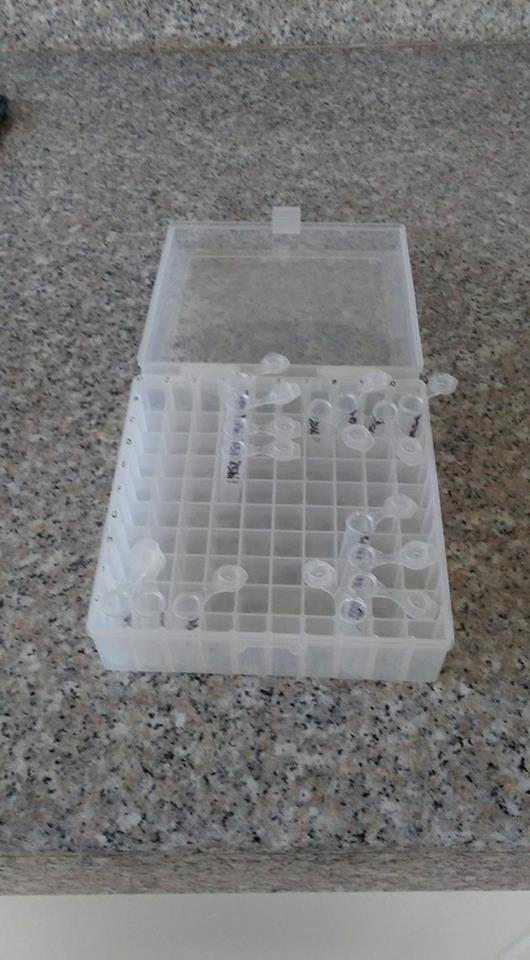 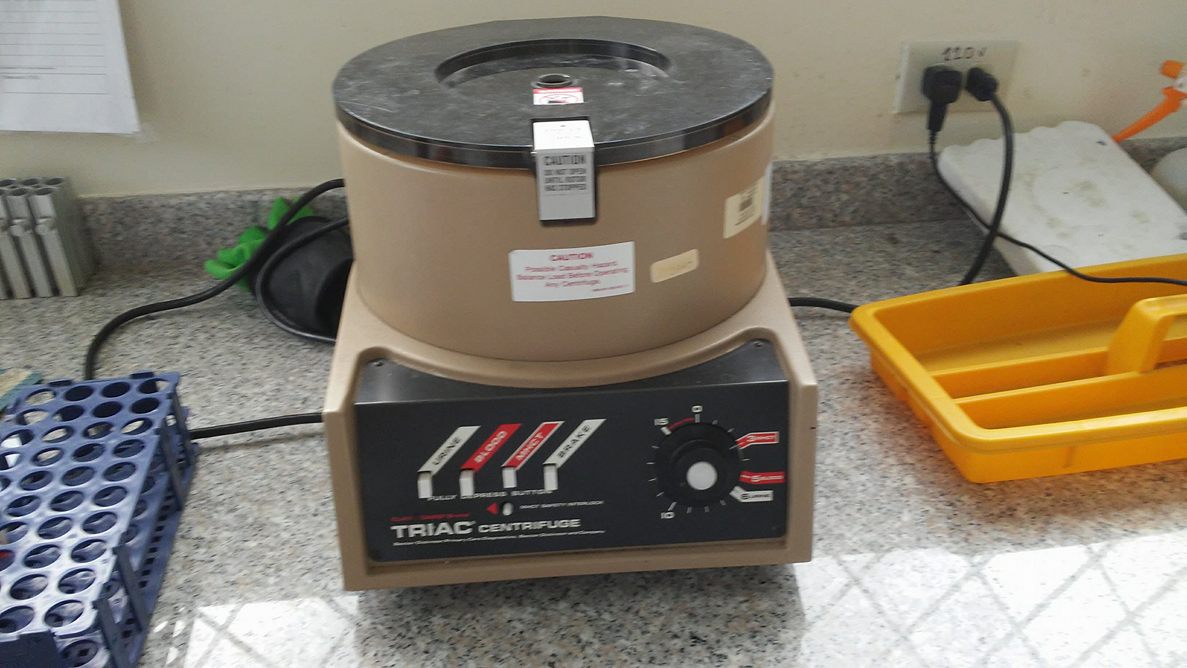 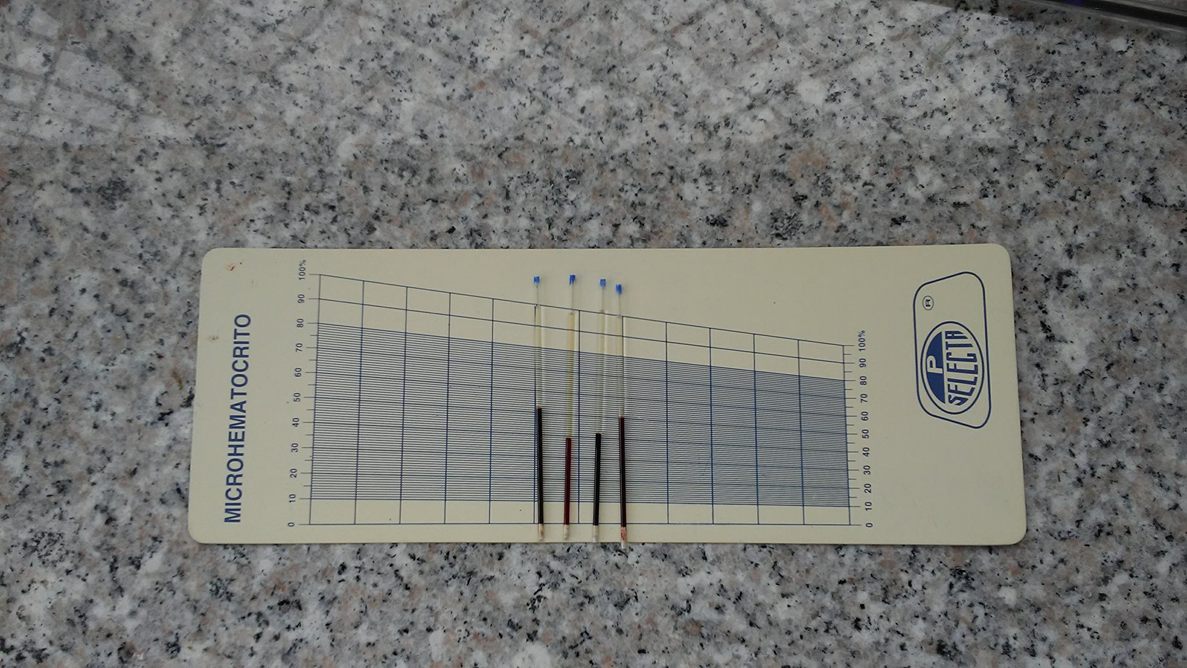 Masa Visceral
Se sumergió al animal con intervalos de 30 segundos en agua con una temperatura de 100 °C hasta que las cerdas sean de fácil desprendimiento
Se introdujo al animal en una peladora industrial por 45 segundos, con un lanza llama  se eliminó las cerdas restante
Se realizó un corte transversal en el cuello, un segundo corte se lo realizó por la línea ALBA del lechón, se separó todo el paquete visceral, posteriormente se peso los órganos.
Fueron sacrificados mediante un estoque  al corazón
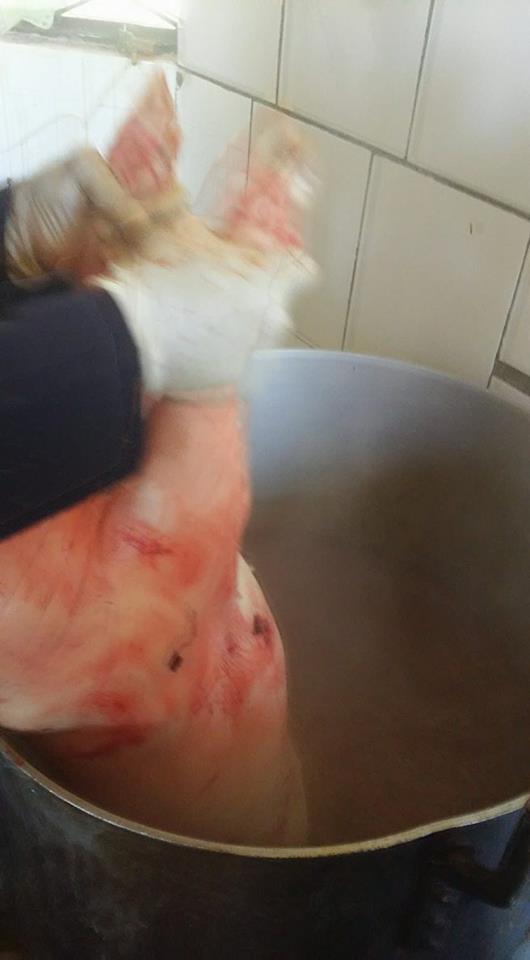 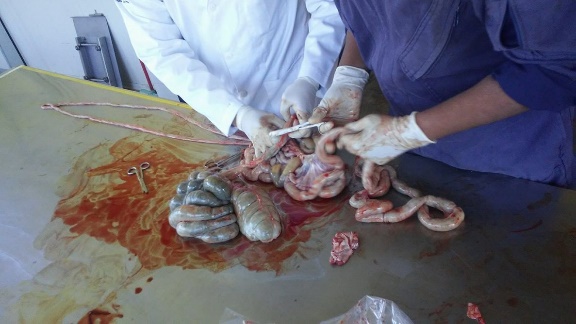 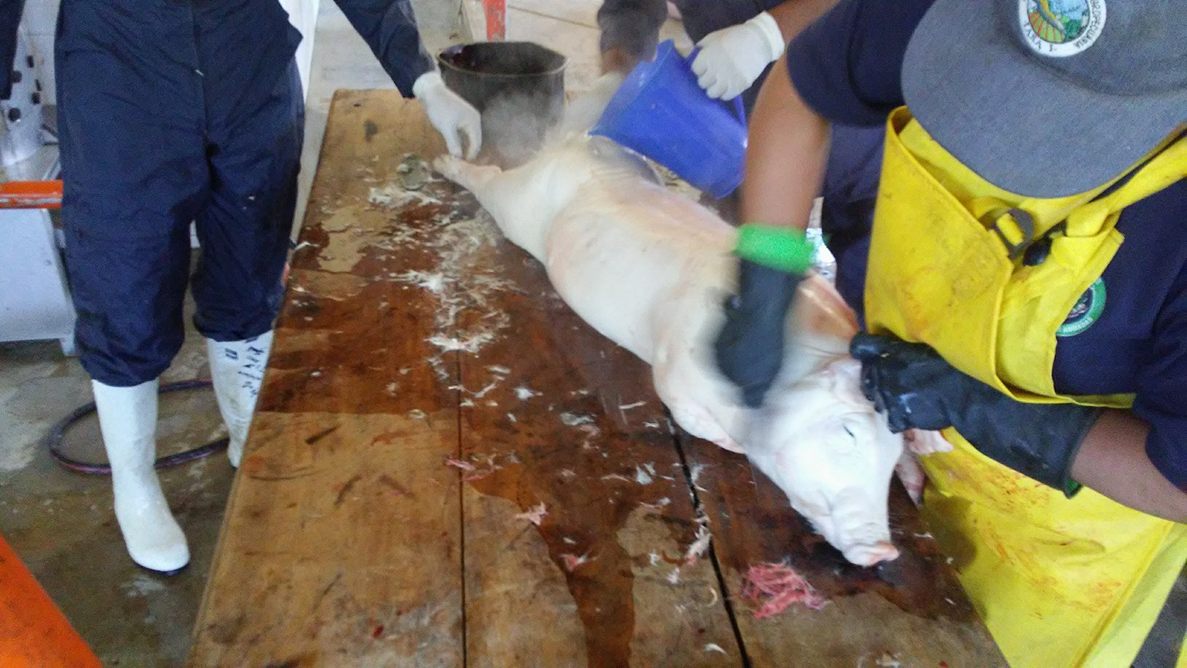 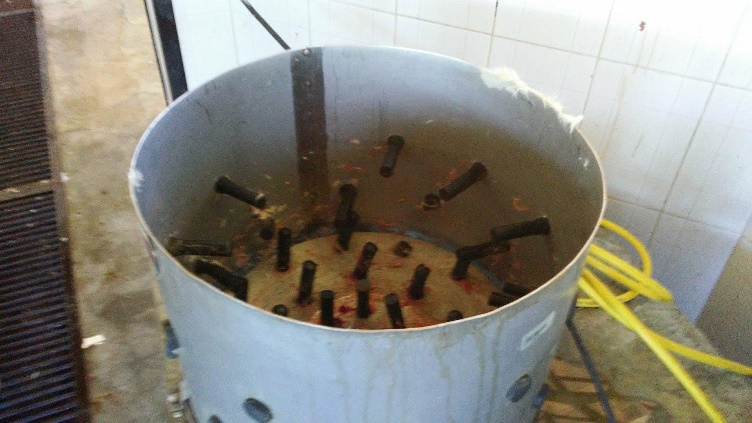 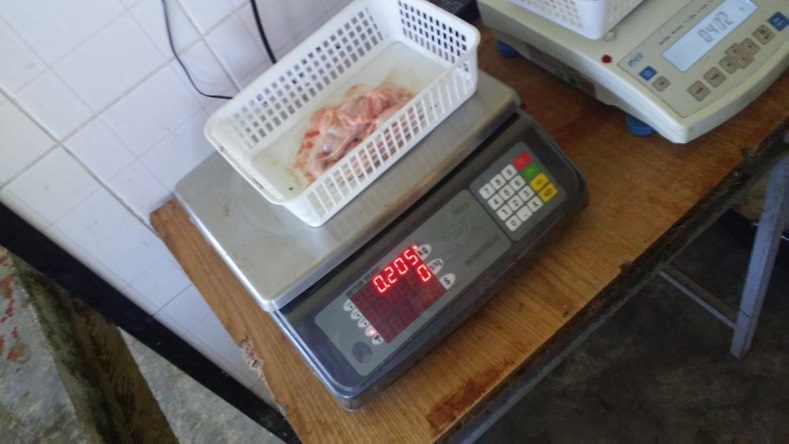 Morfometría intestinal
Se midió la longitud, el ancho y la profundidad de la cripta de la vellosidad en un microscopio
Se realizó 3 cortes en el intestino delgado, el primero a 30 cm del inicio del intestino referente a la parte del duodeno
El segundo a 30 cm del final del intestino referente al ilium y el tercero a 100 cm del final del intestino  referente al yeyuno
Se cortó 2 cm de cada porción, se limpió con suero fisiológico frio y se almacenó en envases con formalina al 10%  a condiciones ambientales
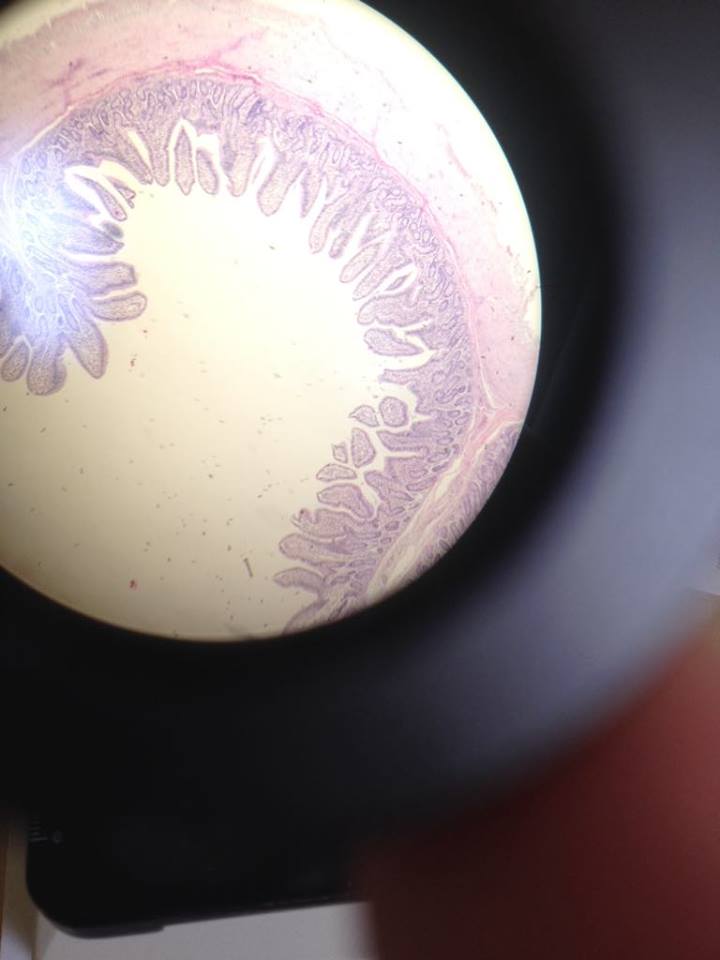 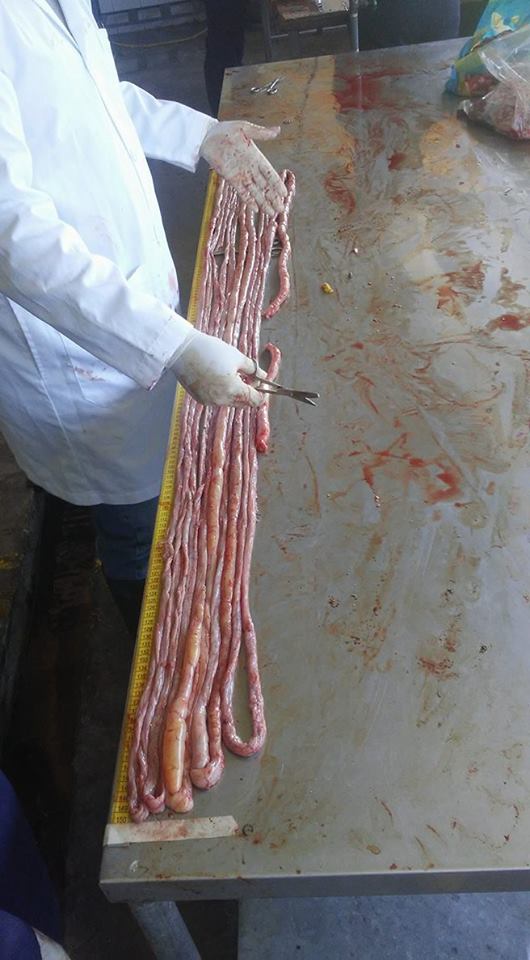 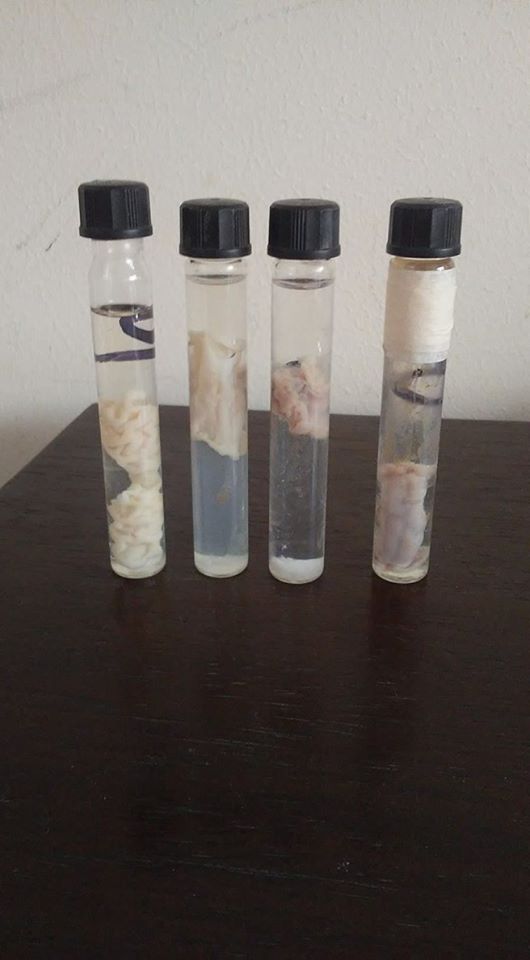 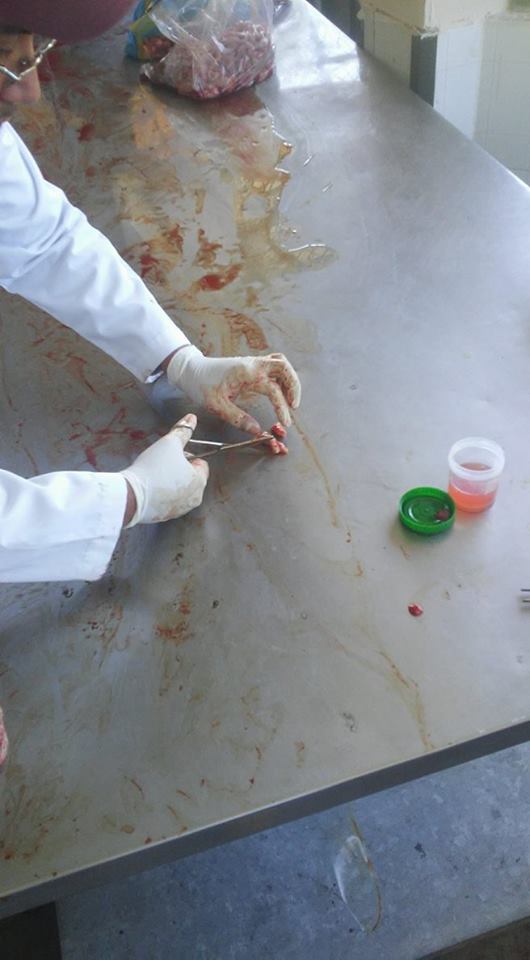 Análisis de datos
Diseño de bloques completamente al azar
Los datos fueron analizados utilizando el procedimiento mixto de SAS versión 9.1. 
Respuestas fueron declaradas significativas cuando P < 0,05
Respuestas fueron declarada tendencia  0,05 > P < 0,1
Las medias fueron separadas usando regresiones polinomiales (lineal, cuadrático y cúbico)
RESULTADOS  Y  DISCUSIÓN
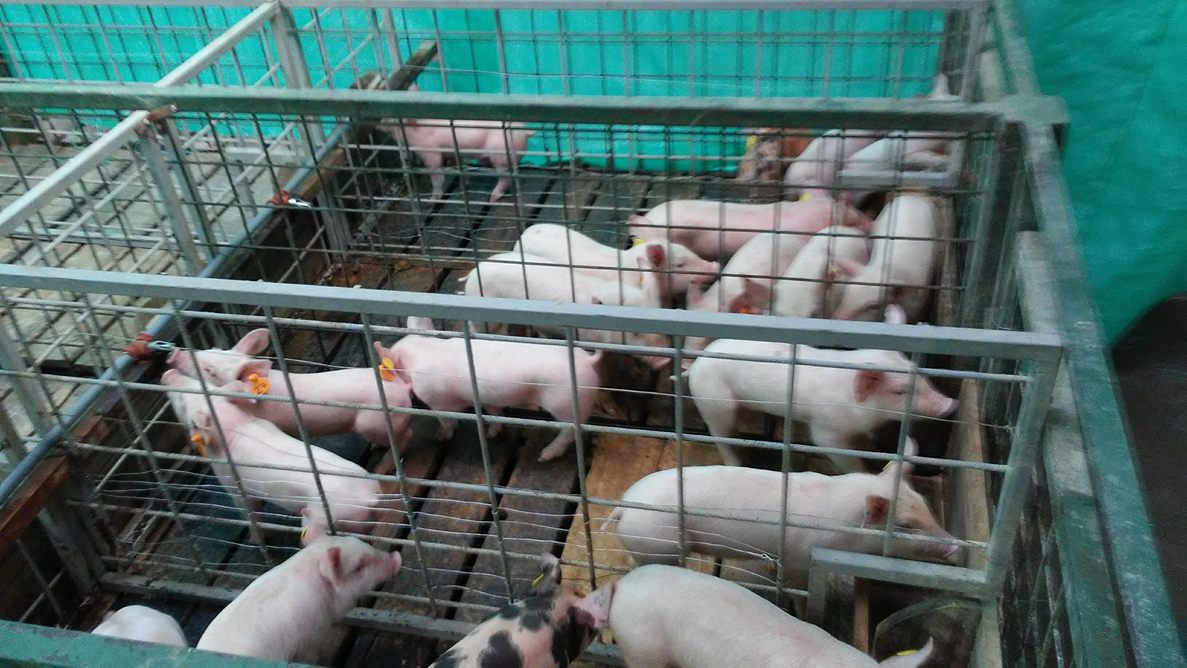 Desempeño productivo
Queiroz et al., (2016)

No hay efecto de la inclusión de concentrado de proteína de soya en la variables de rendimiento (44d)
Huguet, Le Dividich & Le Huerou  (2012)

4% de calostro bovino liofilizado (1 a 7 días)
Bontempo et al.,  (2014)

19,85% PB
Hou et al.,  (2008)

5% concentrado de proteína de arroz
Desempeño productivo
Desempeño productivo
Yun, Yong , & Chae (2005)
8% de proteína de plasma
Yun, Yong , & Chae (2005)
5% concentrado de proteína de arroz
Digestibilidad
Lordelo, Gaspar, Le Bellego , & Freire (2008) 

18,20% harina de soya
Parámetros sanguíneos
Parámetros sanguíneos de lechones alimentados con dietas a base de concentrado de proteína de maíz durante la tercera fase de alimentación
Pangeni et al., (2017)
20% de soya de bajo contenido de oligosacárido + 5% de harina de plasma + 6% de harina de pescado
Masa visceral
Souza, Aguilera, Marisca, & Guerrero (2007) 
25,34% de concentrado de proteína de soya
Morfometría intestinal
Święch, Barszcz, Tuśnio , & Taciak (2016) 

Gluten de trigo
Análisis Económico
CONCLUSIONES
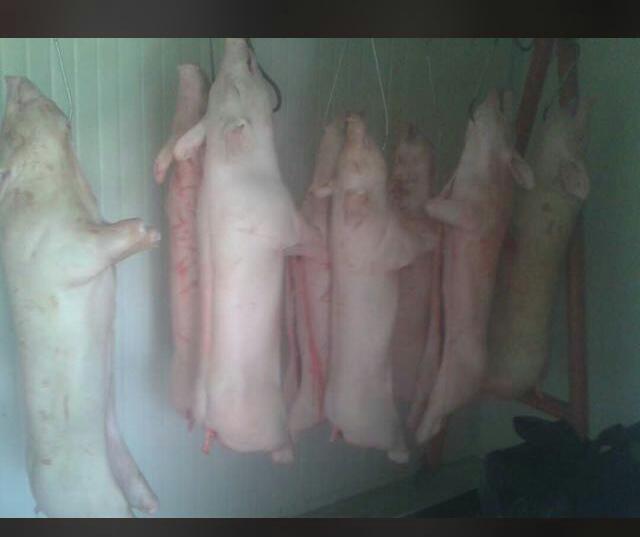 La inclusión de diferentes niveles de concentrado de proteína de maíz, facultan la elaboración de concentrado que cubren las necesidades nutricionales de lechones post destete durante todo la etapa de recría. 

El desempeño productivo en los lechones, no fue alterado con una inclusión de hasta 5% de concentrado de proteína de maíz en la dieta. Sin embargo, niveles más altos disminuyeron significativamente en promedio 23,44% el consumo de alimento diario y 28,94% la ganancia de peso diario en las dos primeras fases de alimentación.

La inclusión de concentrado de proteína de maíz en la dieta de lechones post destete durante toda la fase de recría no presenta efecto negativo sobre parámetros sanitarios (diarreas y neumonías)  

Los niveles más altos de concentrado de proteína de maíz en la dieta de lechones disminuyeron en promedio 22,91% el peso relativo del páncreas.
Los niveles más altos de concentrado de proteína de maíz en la dieta de lechones disminuyo en promedio 15,52% la excreción de nitrógeno en la orina. 

Los niveles más altos de concentrado de proteína de maíz en la dieta de lechones disminuyo en promedio 28,97% el contenido de urea en la sangre. 

El efecto conservador de los aminoácidos añadidos en forma de concentrado de proteína de maíz no confirma sus efectos generalmente positivos sobre la morfometría intestinal

En la etapa de recría, los costos mas altos en alimentación fueron con una inclusión de 5% de concentrado de proteína de maíz. Sin embargo el costo de alimentación recompensa ya que  mas bajo por Kg de ganancia fue con una inclusión del 5% de concentrado de proteína de maíz
RECOMENDACIONES
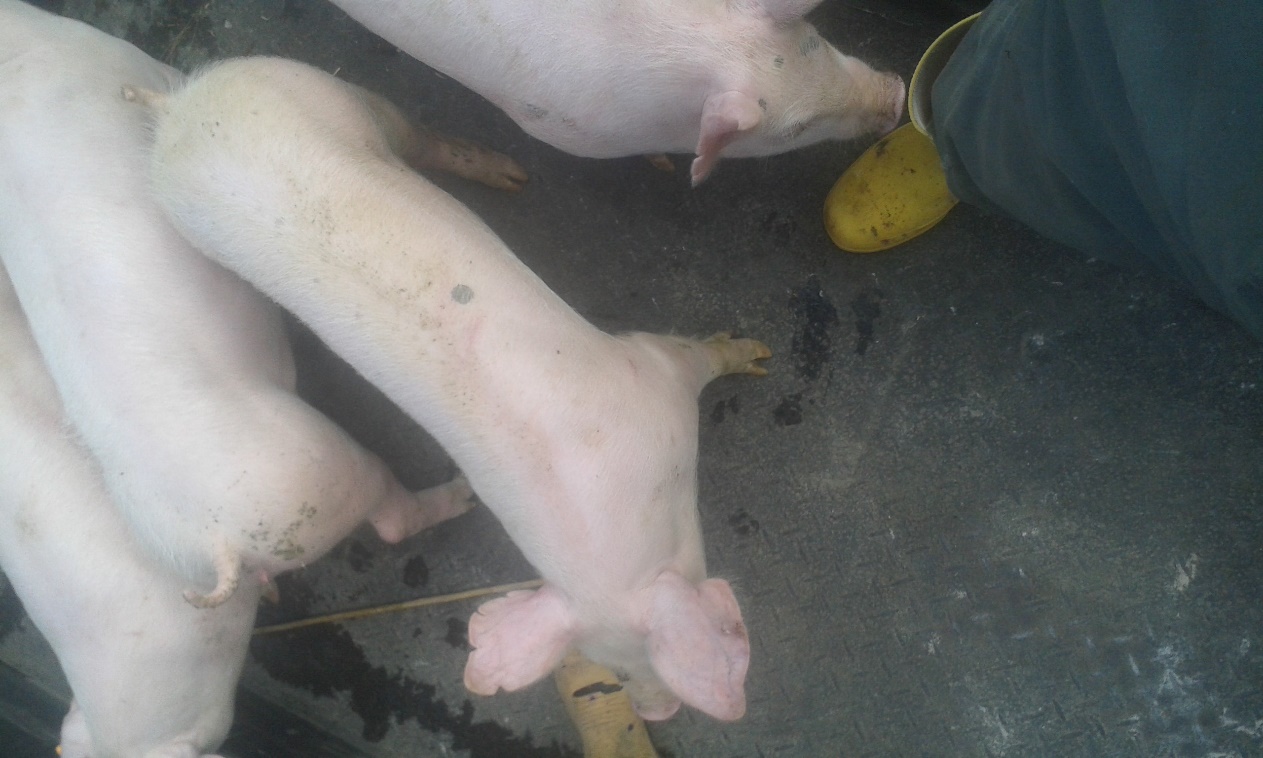 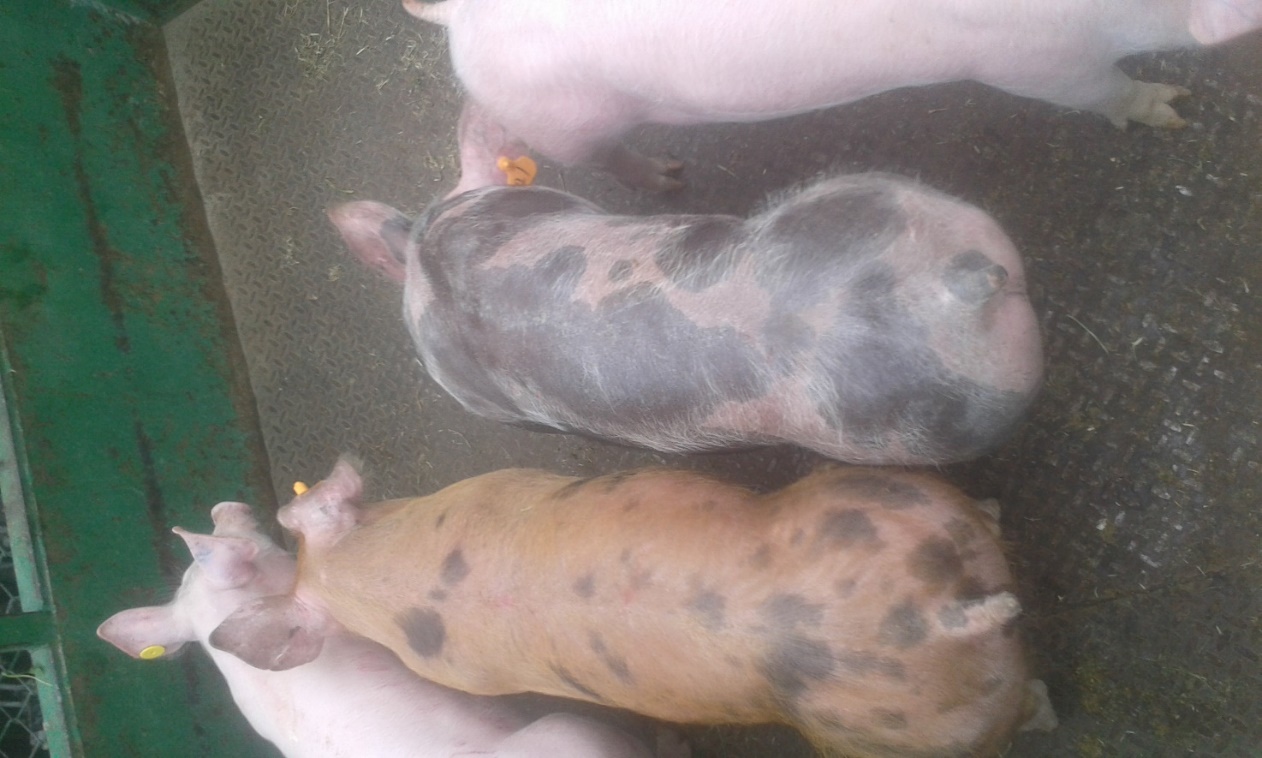 Inclusión de 5% de concentrado de proteína de maíz, remplazando parcialmente otras fuentes de proteína en dietas para lechones puede mantener producciones similares comparadas al control.



 Sin embargo, se recomienda evaluar más profundamente su uso a ese nivel, y evaluar niveles más bajos. 



Realizar estudios subsiguientes en etapas de 25kg hasta 100kg con el fin de evaluar el desempeño productivo en todo el ciclo de cerdos de engorde.
AGRADECIMIENTOS
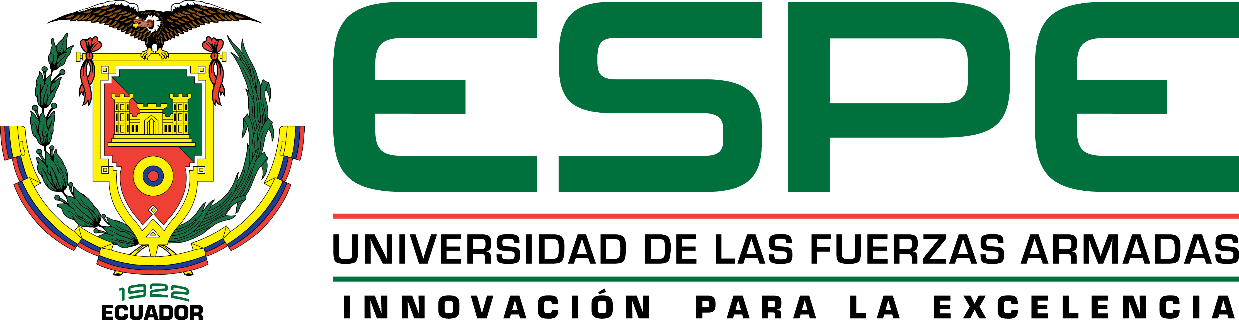 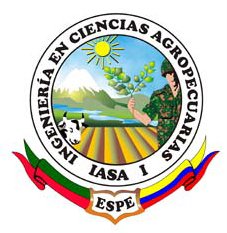 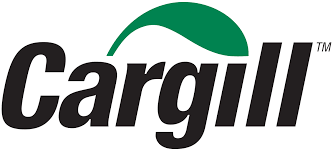